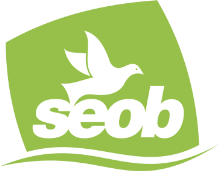 Associação Espírita 
Obreiros do Bem
Departamento de Atendimento Espiritual
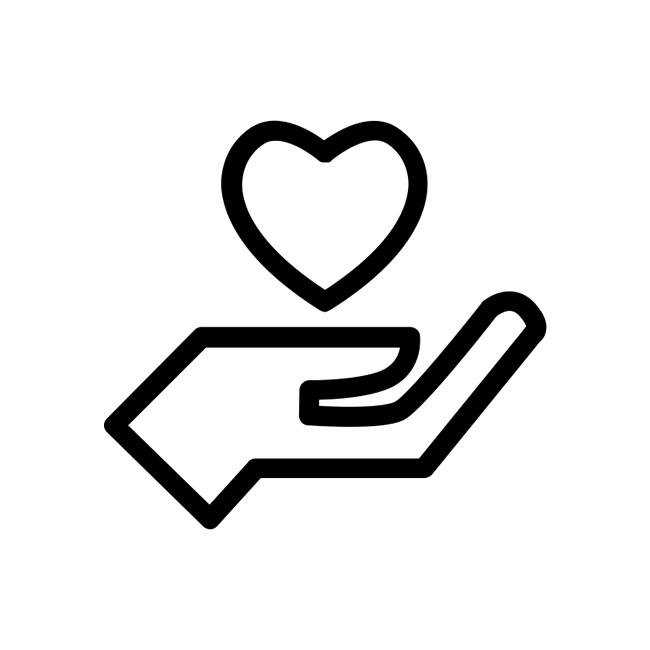 DAE
CURSO DE 
Atualização e Aprofundamento de Diálogo Fraterno
Estudo de Casos
1ª PARTE – Cap. 11 – Moléstia da alma
Lourdes Catherine
Estudo 1
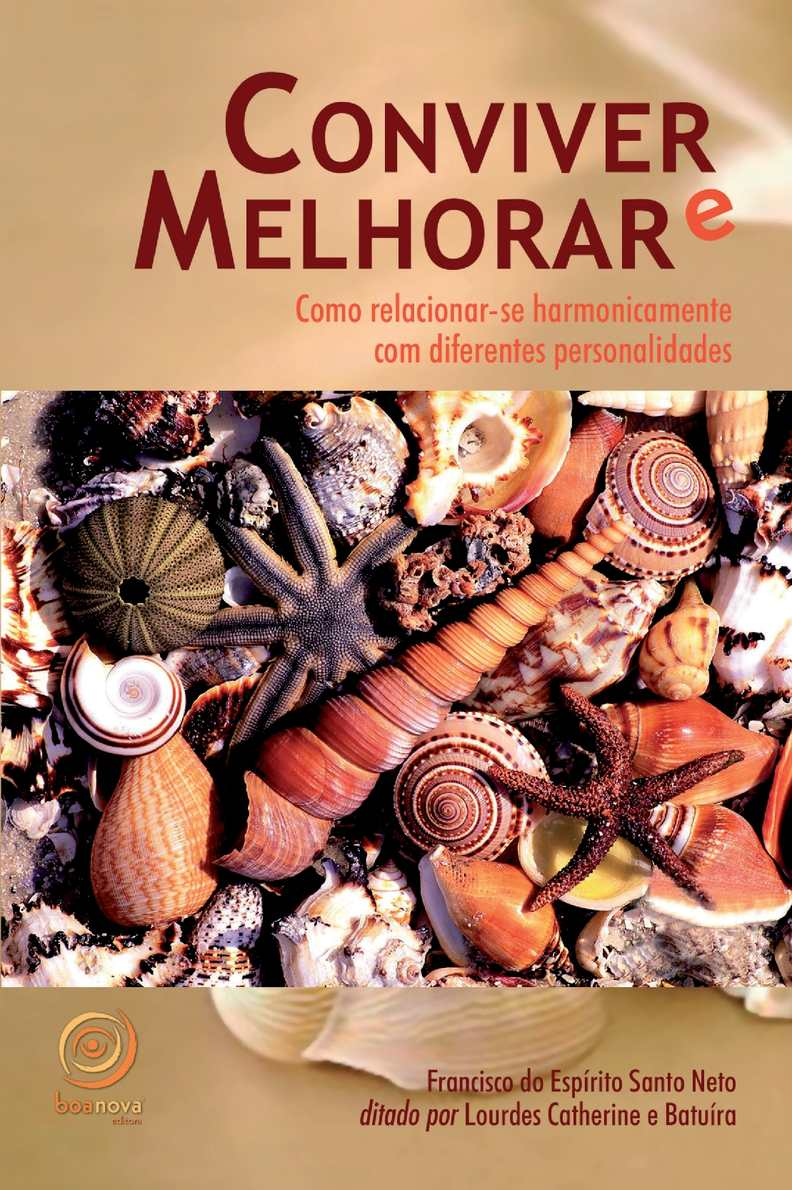 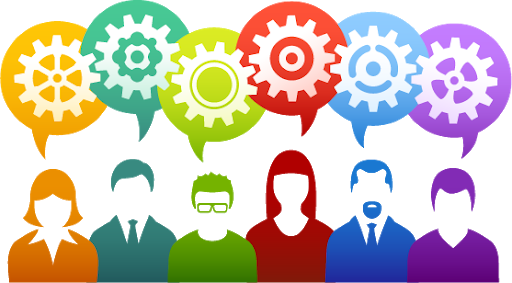 3
Fatores limitantes: 

Tenho distúrbios de comportamento, mental e emocional. 

Há muitos meses, venho tomando ansiolíticos e antidepressivos, mas nada melhora meu estado íntimo.
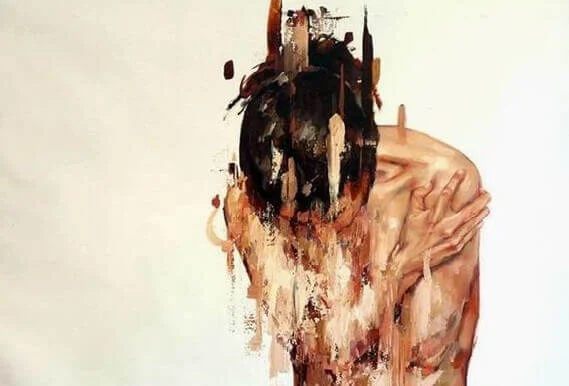 4
Vivo sentimentos contraditórios: excesso de alegria ou de tristeza, agitação ou apatia, ideias fixas ou dispersivas. 

Disseram-me que estou obsediado. Sofro constantes crises de medo e de desconfiança sem motivo algum.
5
Considero-me um ser humano bom; nunca fiz mal a ninguém. 

Por que sofro esse assédio impiedoso? 

Que fazer para livrar-me da agressão dessas entidades infelizes?
6
Expandindo nossos horizontes:

Sei que a fogueira da aflição queima junto a seu peito e você sente estranha aura ao redor de sua mente.

Enquanto você não assumir a responsabilidade por tudo o que lhe está acontecendo, não encontrará a verdadeira cura para sua alma.
7
Não se deve criar um mundo de explicações falsas, culpando os espíritos pela infelicidade e desarmonia vivenciadas. Isso é distorcer o real sentido dos acontecimentos. Você não pode culpar os outros por suas emoções e sensações, sob pena de nada aprender sobre si mesmo.
Aceitar a total responsabilidade por sua vida é a forma mais fácil de resolver dificuldades íntimas, mas certamente é uma tarefa que não se realiza da noite para o dia.
8
A autorresponsabilidade e o significado verdadeiro das coisas submetem-se mutuamente; são itens existenciais inseparáveis.
Obsessão é moléstia da alma. Quando você compreender a simultaneidade que existe entre as influências espirituais negativas e seus atos e pensamentos íntimos, mais rapidamente dissolverá o elo existente entre eles.
9
A lei da compensação se perpetua até que o homem tenha resolvido suas ações equivocadas e se engajado no legítimo fluxo das leis universais. Para cada conduta ou atitude errada a natureza solicita uma contra-ação que a equilibre.
Na vida estamos tecendo uma malha existencial. A cada nova situação se interligam os fios que começamos a utilizar nas experiências anteriores.
10
Não podemos simplesmente anular o passado, mas podemos reformulá-lo e redirecioná-lo para a luz.
O percurso de um novo dia é, inevitavelmente, influenciado pelas experiências e ações dos dias precedentes.
A aflição para você tem sabor de eternidade, mas, em breve, ela poderá desaparecer.
11
Basta procurar nos princípios espíritas os apontamentos lógicos e a exata orientação de que necessita para se libertar do desequilíbrio mental e emocional − causa principal de sua obsessão.
As reuniões mediúnicas auxiliarão em muito a higienizar e restaurar a atmosfera fluídica de sua aura, contaminada por energias deletérias ali armazenadas.
12
Provavelmente, serão afastadas as entidades que atuam em seu dia-a-dia; mas se você não modificar seu modo de pensar e agir, abandonando suas limitações, elas ou outras companhias desagradáveis poderão retornar.
Sua mente guarda, zelosamente, fatos, informações, ideias e conceitos. Sua memória é o registro fiel de tudo quanto ocorreu com você através dos tempos, tanto no corpo físico como fora dele. Você cria a própria realidade com sua mente.
13
Na verdade, você “veste” as emoções e os pensamentos dos espíritos e coopera na assimilação das sensações aflitivas lançadas sobre seu corpo astral. Você é um canal de expressão, e em sua intimidade, estão todas as matrizes de seus desarranjos. Suas emoções são semelhantes às fases da lua: ora “crescente”, ora “minguante”.
14
Não se esqueça também de que você é o único responsável pelas forças negativas que sugam suas energias e tentam dominar sua casa mental. Não existe fatalidade em sua vida, apenas atração e repulsão, conforme sua afinidade.
Na esfera física como na espiritual só se percebe e age em um espaço delimitado, quer dizer, cada pessoa atua segundo seu grau de consciência ou em consonância à sua faixa vibratória.
15
Na esquina da vida, você é um pedinte que suplica a esmola da paz. Mas, lembre-se de que é igualmente uma usina de forças, recebendo, doando e assimilando o magnetismo de outros seres, encarnados ou não. Os espíritos desequilibrados que estão a seu redor apenas exploram suas fraquezas. Buscam pontos vulneráveis, envolvendo-o negativamente em seu baixo padrão vibracional. Portanto, ninguém tem o poder de transtornar sua mente, a não ser que você ceda diante da perturbação.
16
Quando você diz que é um ser humano bom, que nunca fez mal a ninguém, acredita estar vivendo um ato de injustiça. Porventura, já se perguntou: faço mal a mim mesmo? Será que respeito meus direitos pessoais? Considero minhas necessidades tão importantes quanto as dos outros?
Para você se livrar das agressões dessas entidades, procure encontrar a área de sua vida que está mais insegura e fragilizada. Reforce-a e inicie um trabalho interior.
17
Desfaça a necessidade de querer dos outros o que deve providenciar por si mesmo. Isso o aproximará da libertação. Pouco a pouco, a aflição que lhe atormenta os sentidos se esvairá, e experimentará uma força nova que brotará do seu interior, equilibrando seus sentimentos descompensados.

Lourdes Catherine
18
Síntese
Empatia
Transferência de responsabilidades
Participação dos Espíritos
Autorresponsabilidade
Simultaneidades das influências
Lei da compensação
Procurar apontamentos lógicos e a exata orientação
Afastamento das consciências
 Modificar modo de pensar e agir
19
Livros consultados
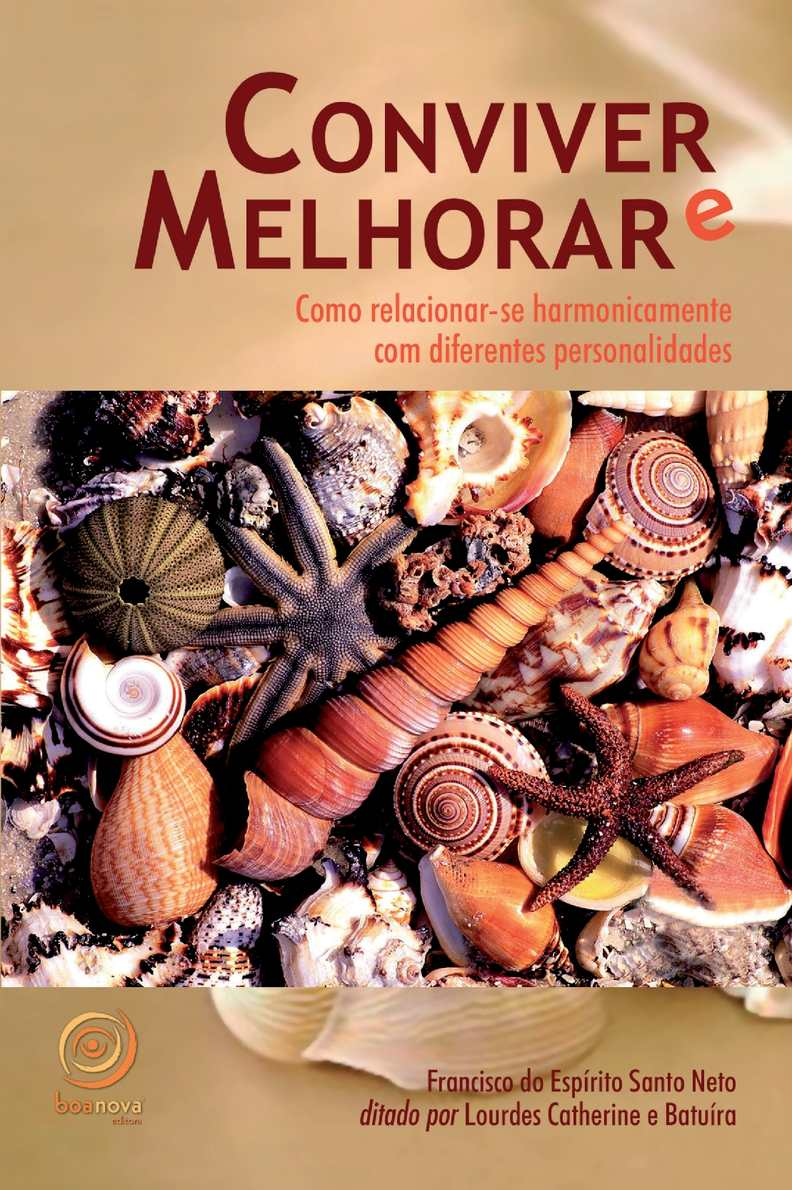 20